Outdoor Media Plan - Amritsar
Big Media Kart
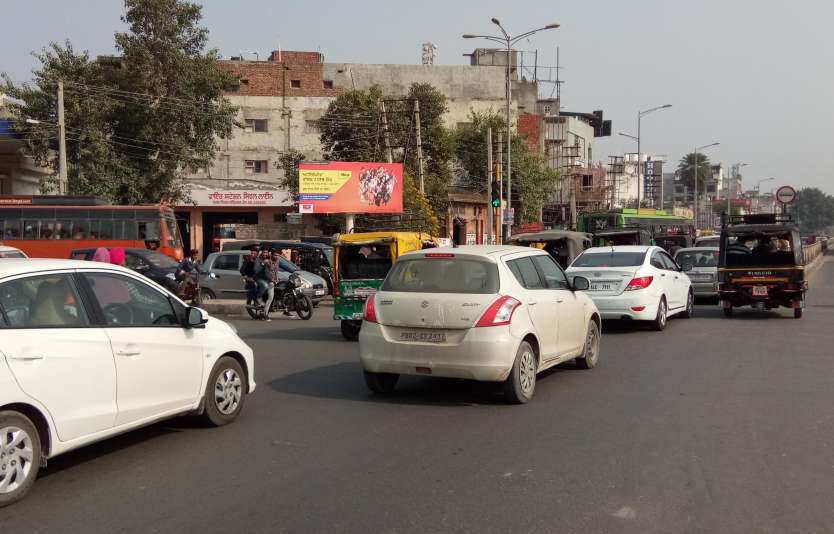 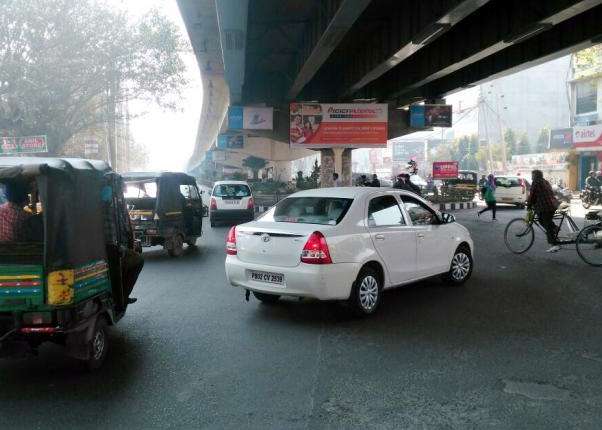 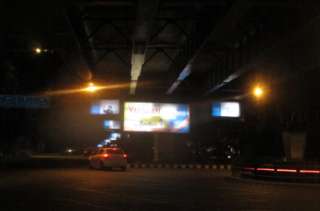 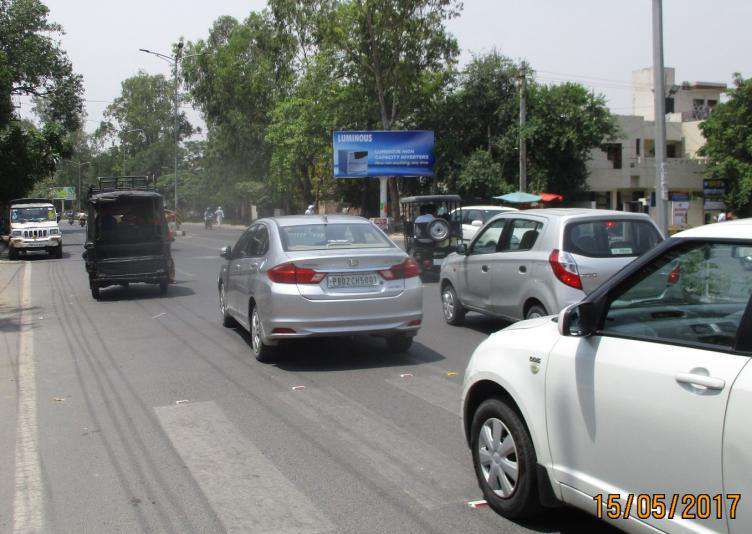 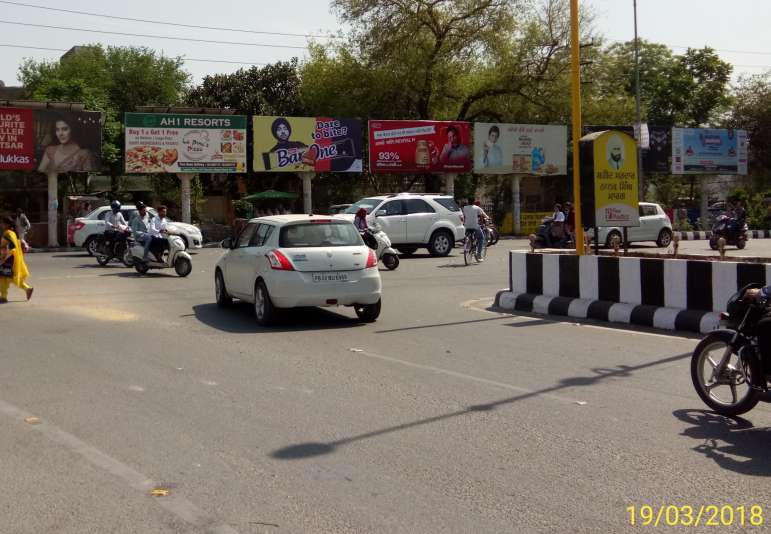 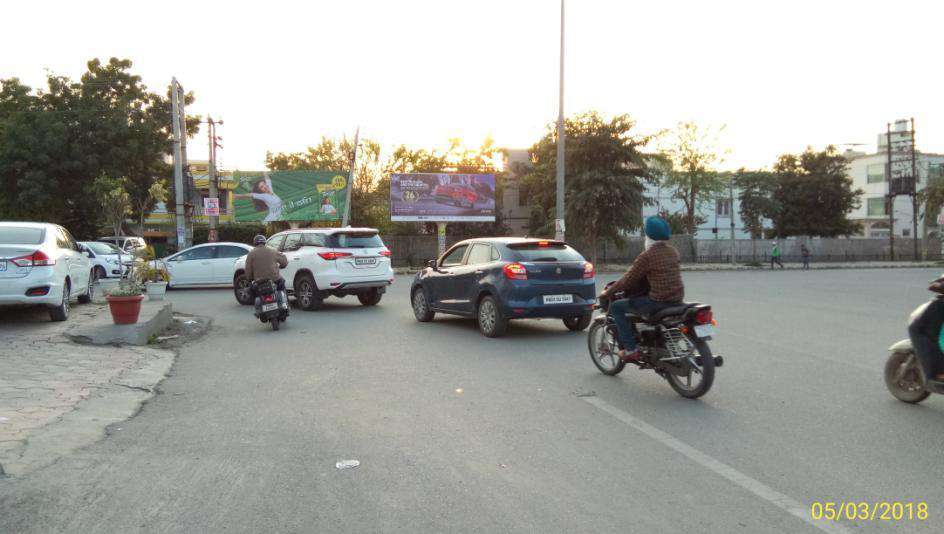 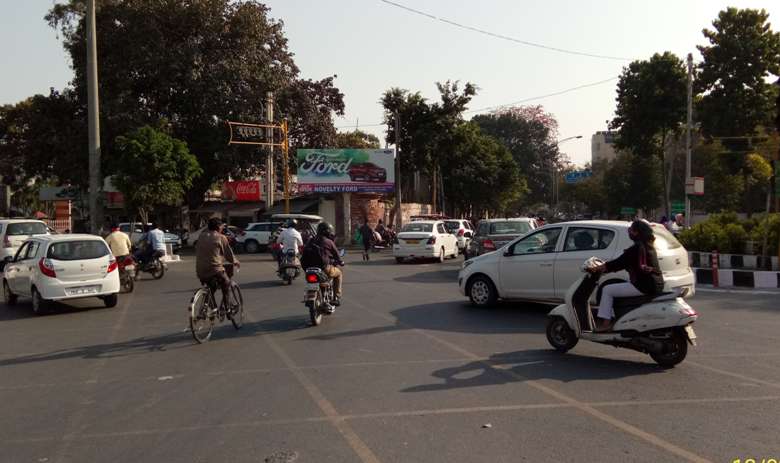 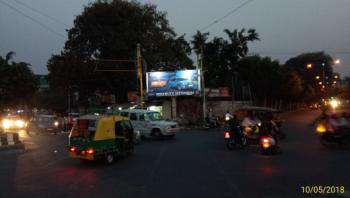 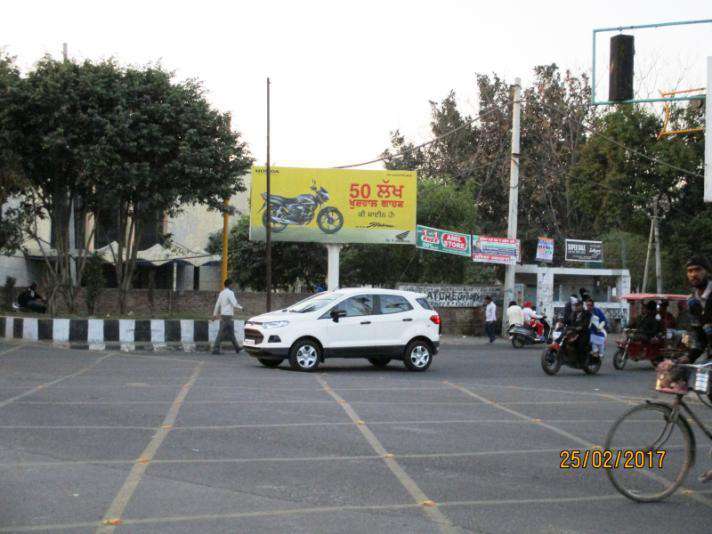 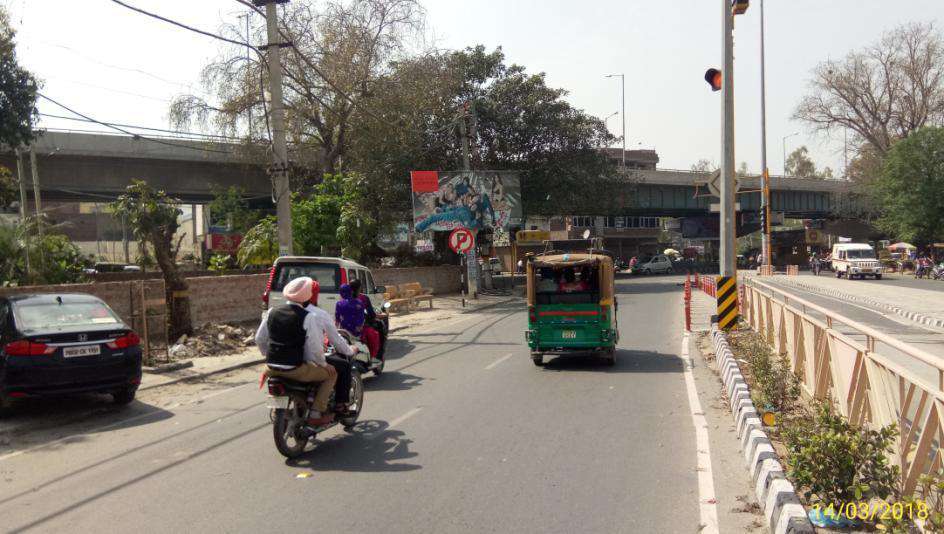 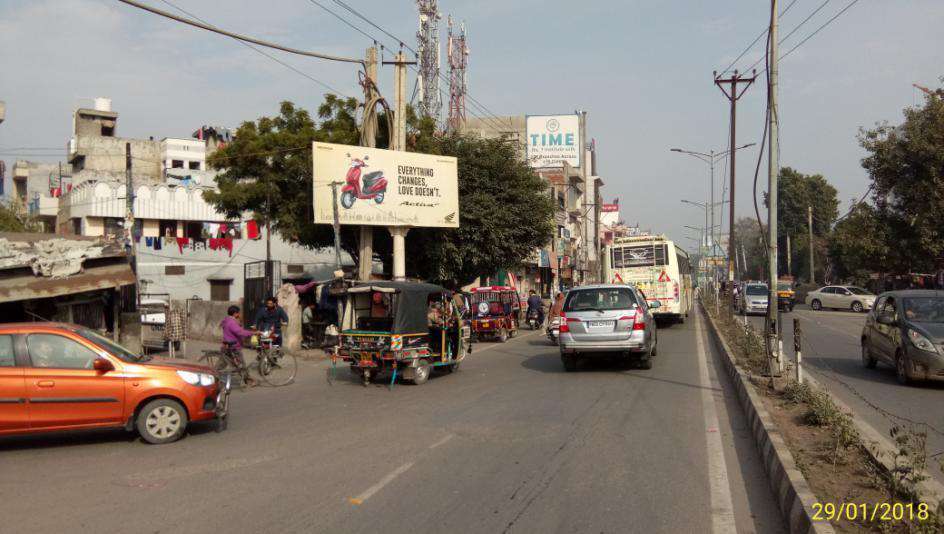 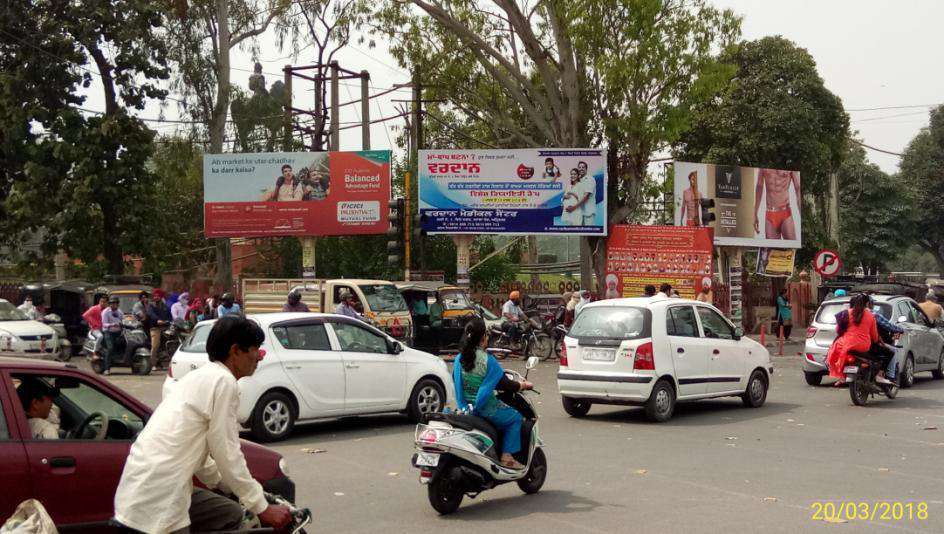 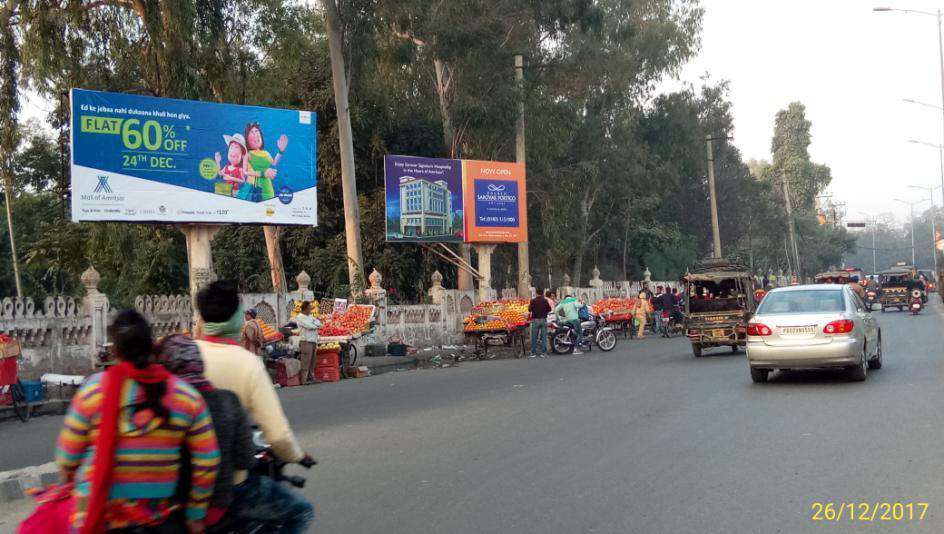 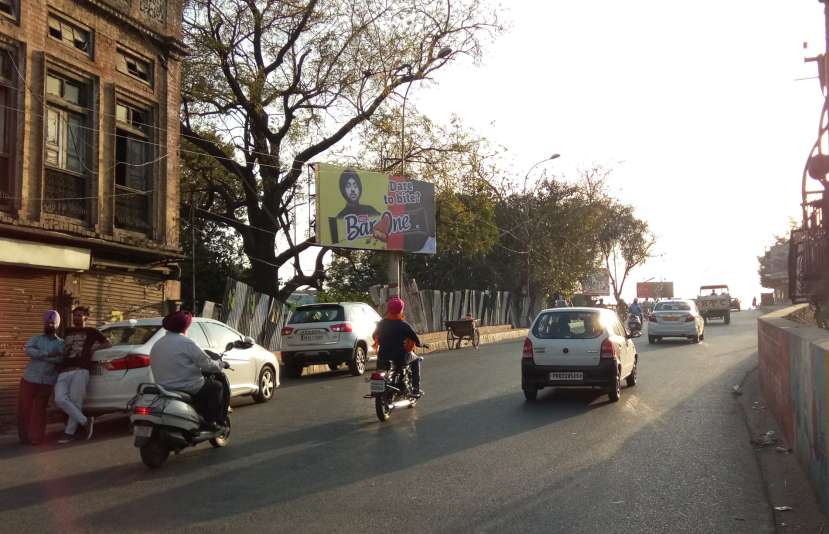 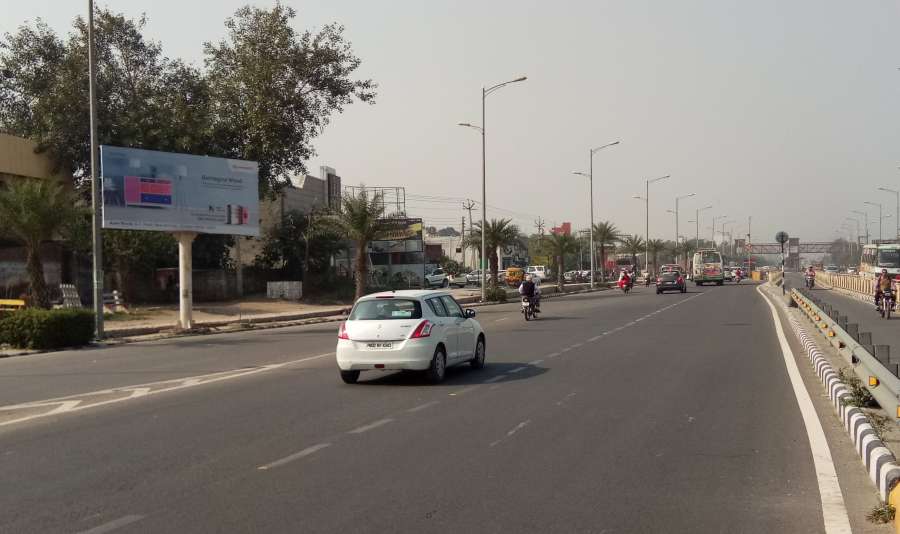 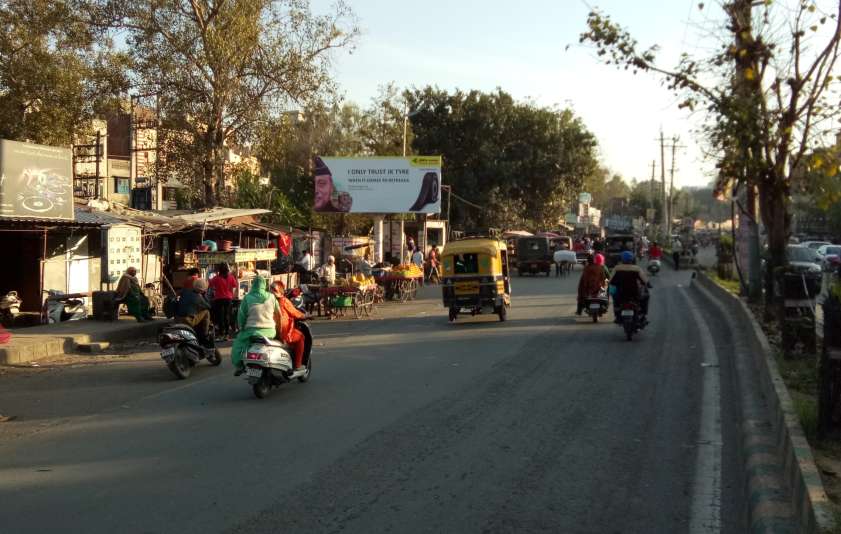 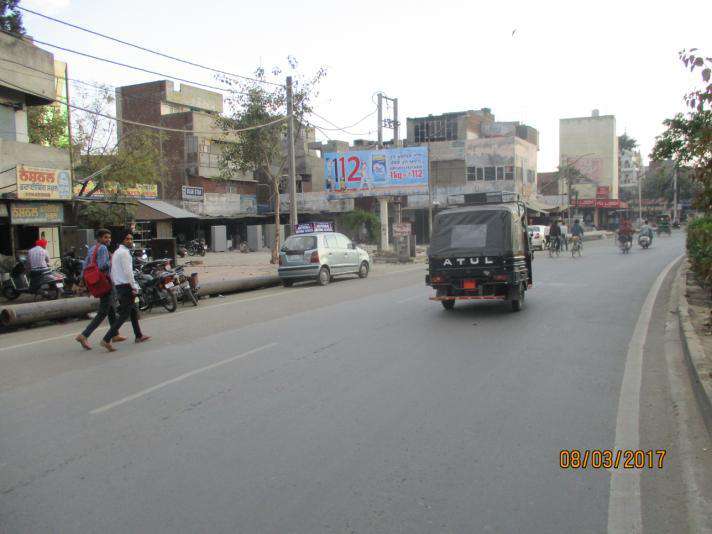 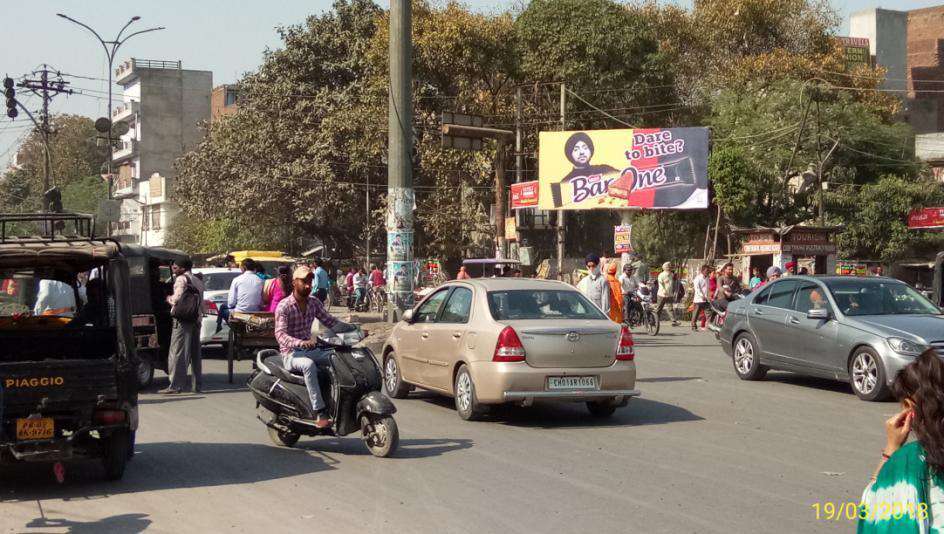 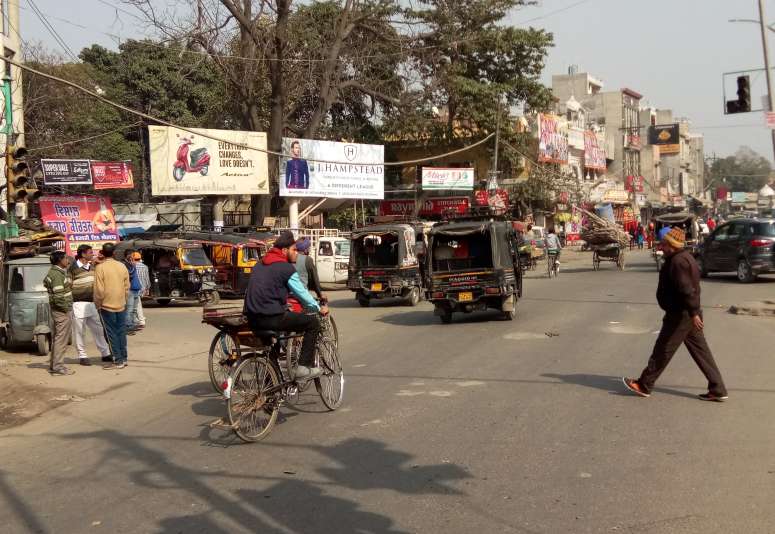 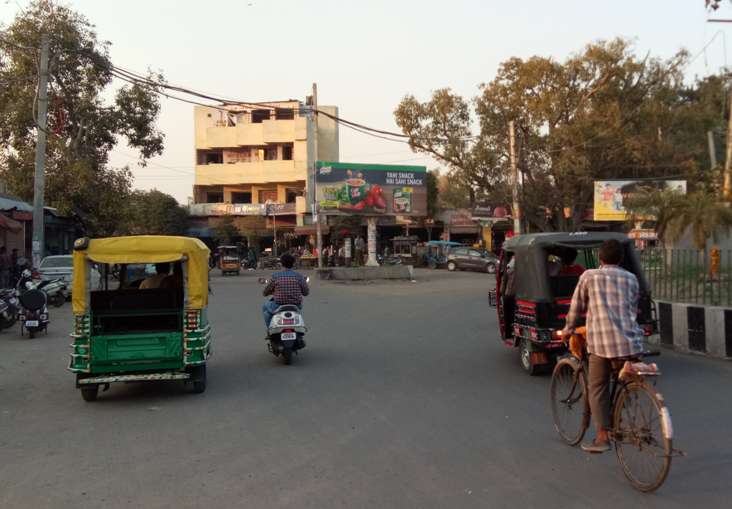 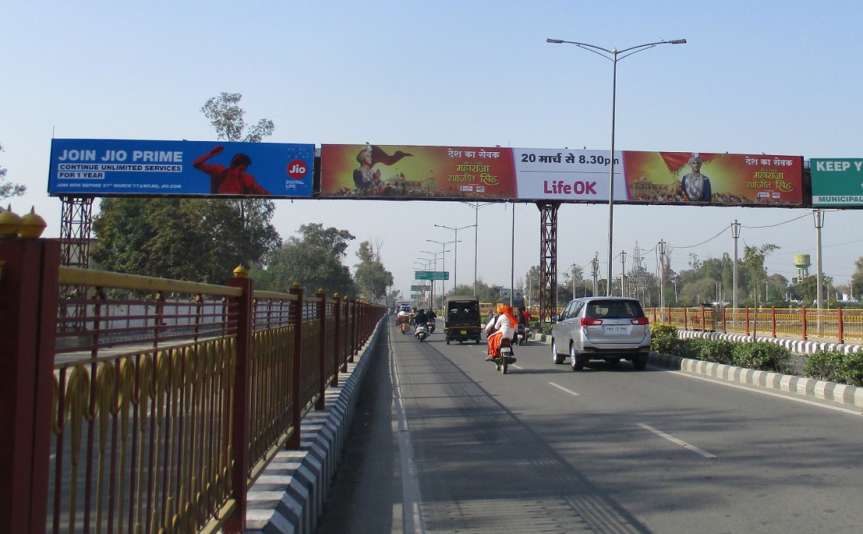 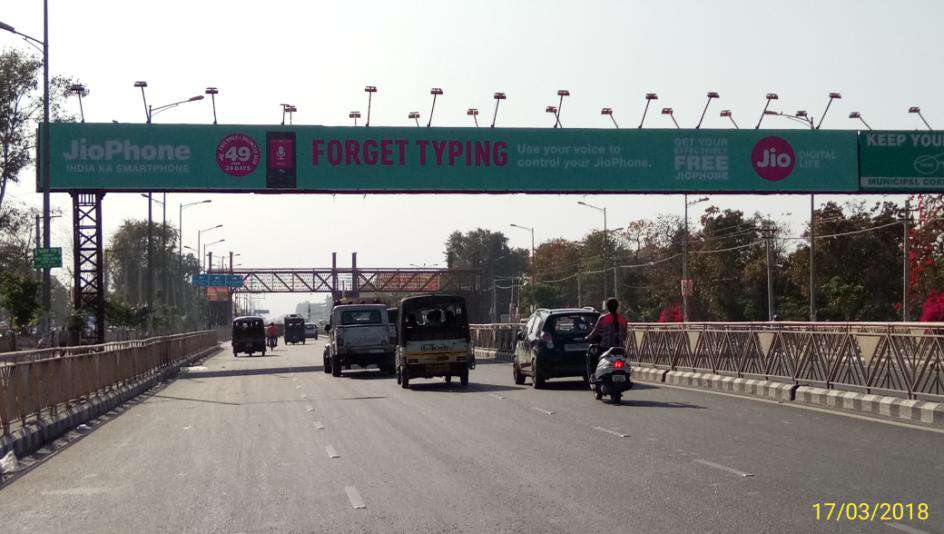 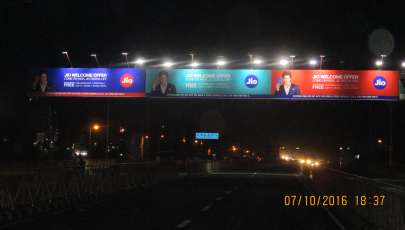 Terms & Conditions:

 1.   GST will be extra @ 18%.

 2.   Any damage to the flex due to heavy wind / storm activity or any rain Thunder-
       shower activity, the cost of reprinting of the flex will be borne by client.

 3.   The sites are subject to the availability.

 4.   Printing Charges will be extra.

 Mounting charges will be extra.

6.   100% Payment advance in the favour  of “ Redzo Media Solutions Pvt. Ltd “.
Thank You!
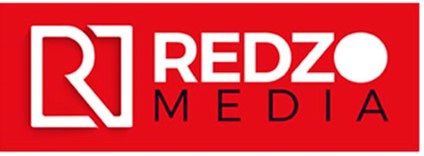 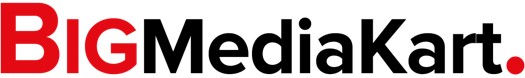 For Queries
Contact Us: 8360409345
Reach Us @:

marketing@bigmediakart.com